PHÒNG GD&ĐT QUẬN LONG BIÊN
TRƯỜNG TIỂU HỌC ĐOÀN KẾT
Bộ môn: Âm nhạc lớp 1
Giáo viên thực hiện: Hoàng Ngọc Ánh
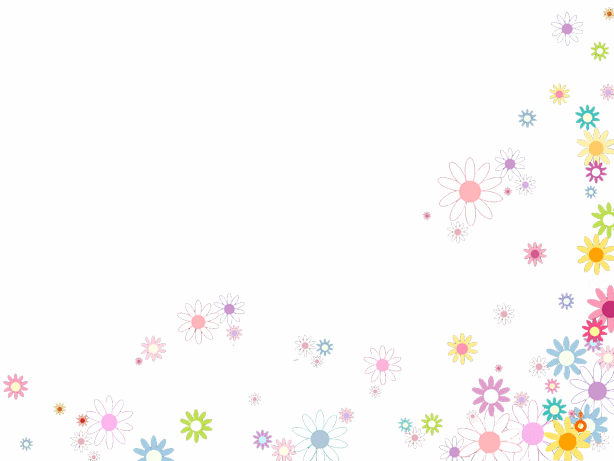 CHÀO MỪNG CÁC CON HỌC SINH
ÂM NHẠC LỚP 1
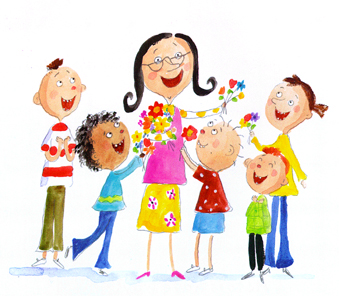 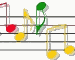 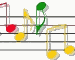 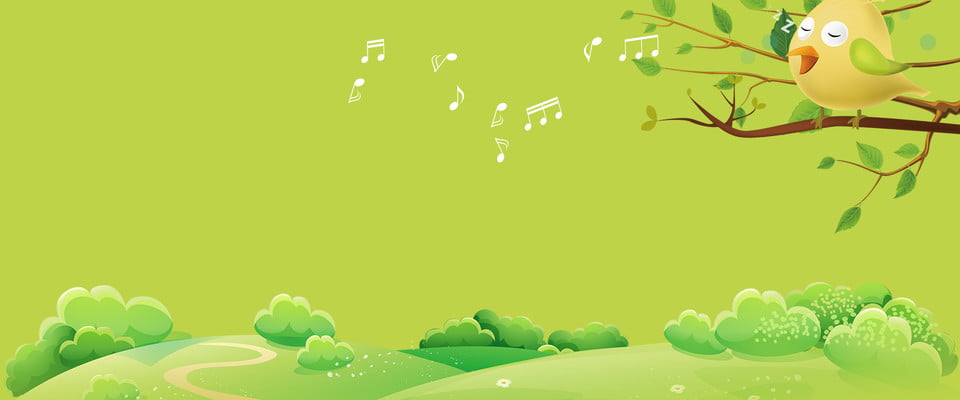 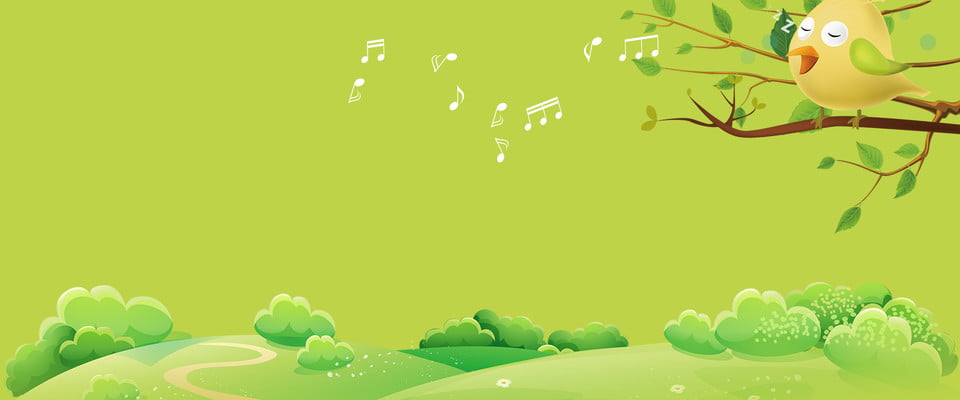 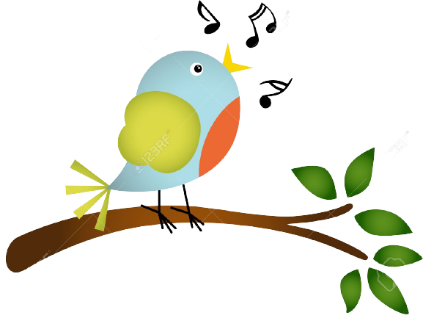 KHỞI ĐỘNG
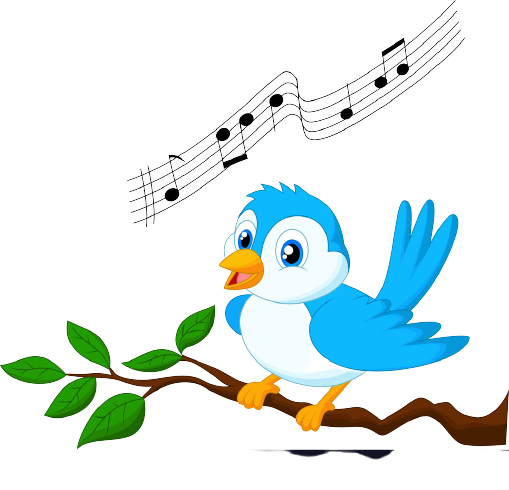 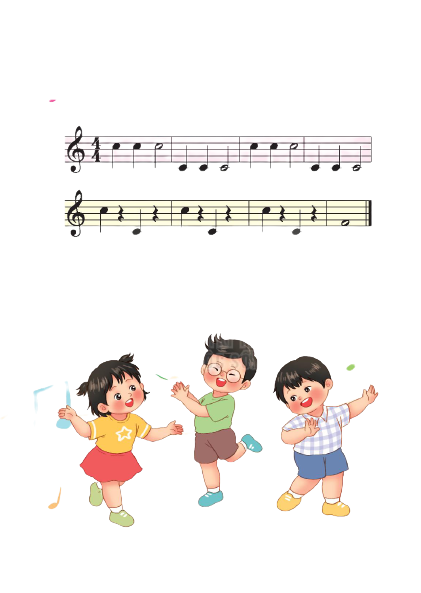 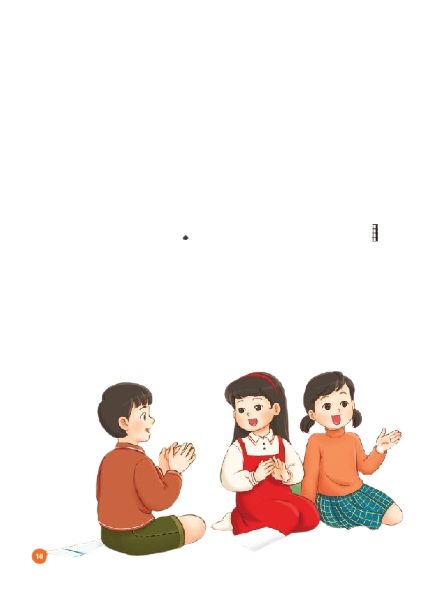 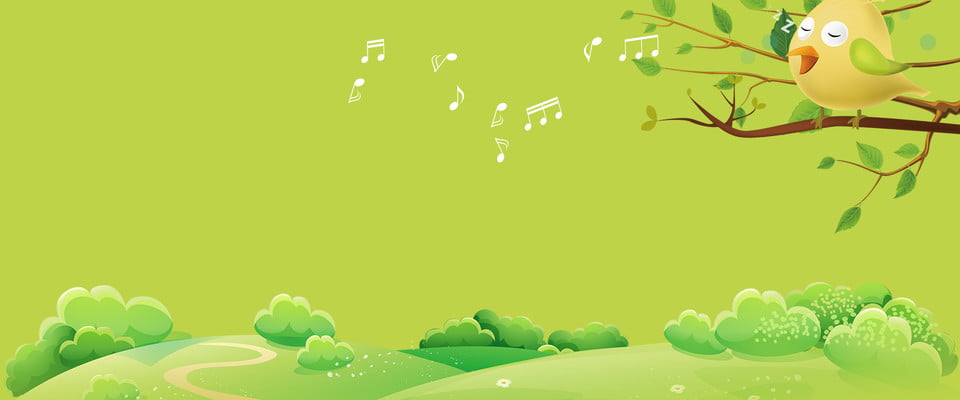 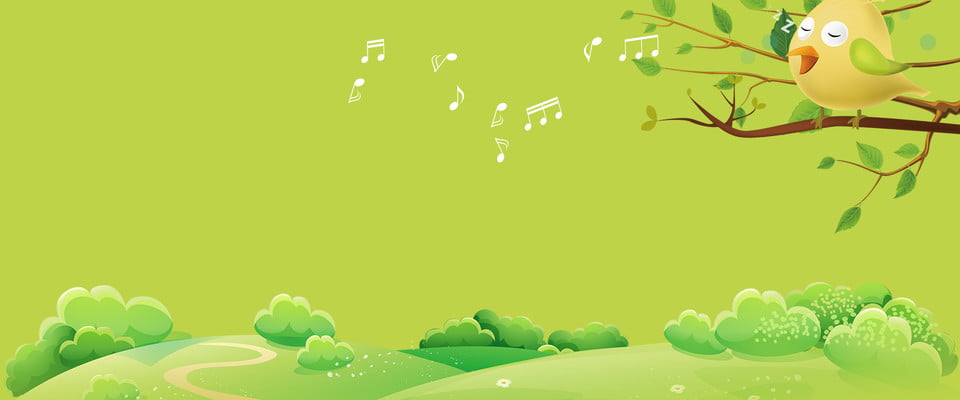 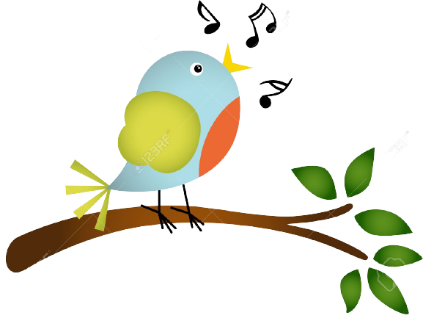 CHỦ ĐỀ 2: THIÊN NHIÊN
TIẾT 3: ÔN BÀI HÁT “LÝ CÂY XANH”
NHẠC CỤ
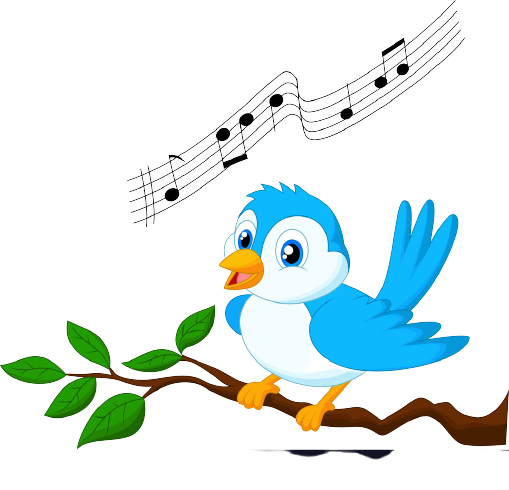 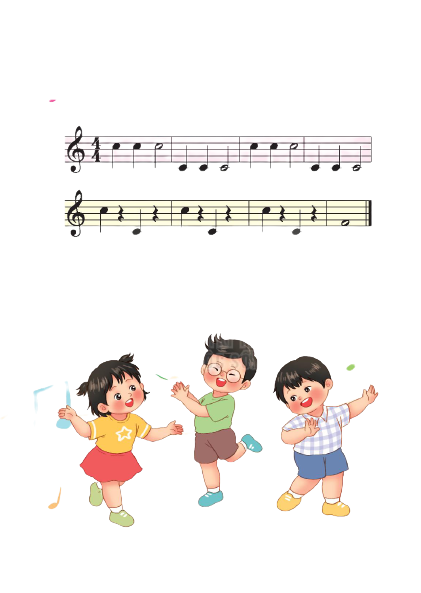 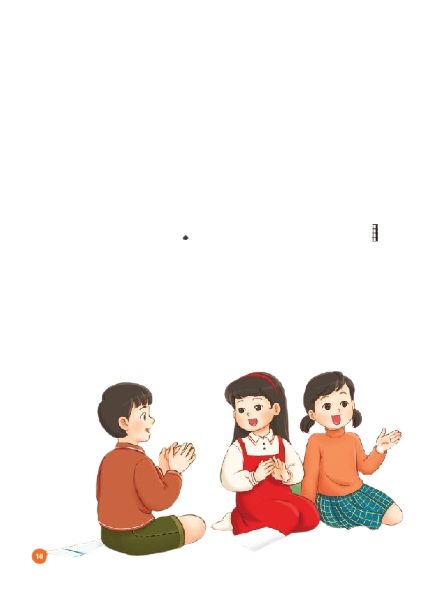 ÔN BÀI HÁT VỚI NHẠC ĐỆM
Từ nào xuất hiện nhiều lần nhất trong bài Lí cây xanh?
A. Cái cây		
B. Xanh xanh		
C. Chim hót		
D. Líu lo
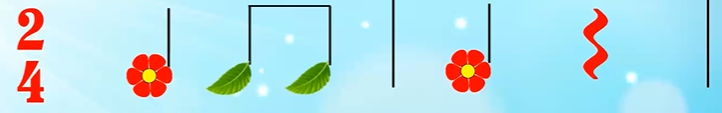 1
4
2
3
THỂ HIỆN TIẾT TẤU
ỨNG DỤNG ĐỆM HÁT
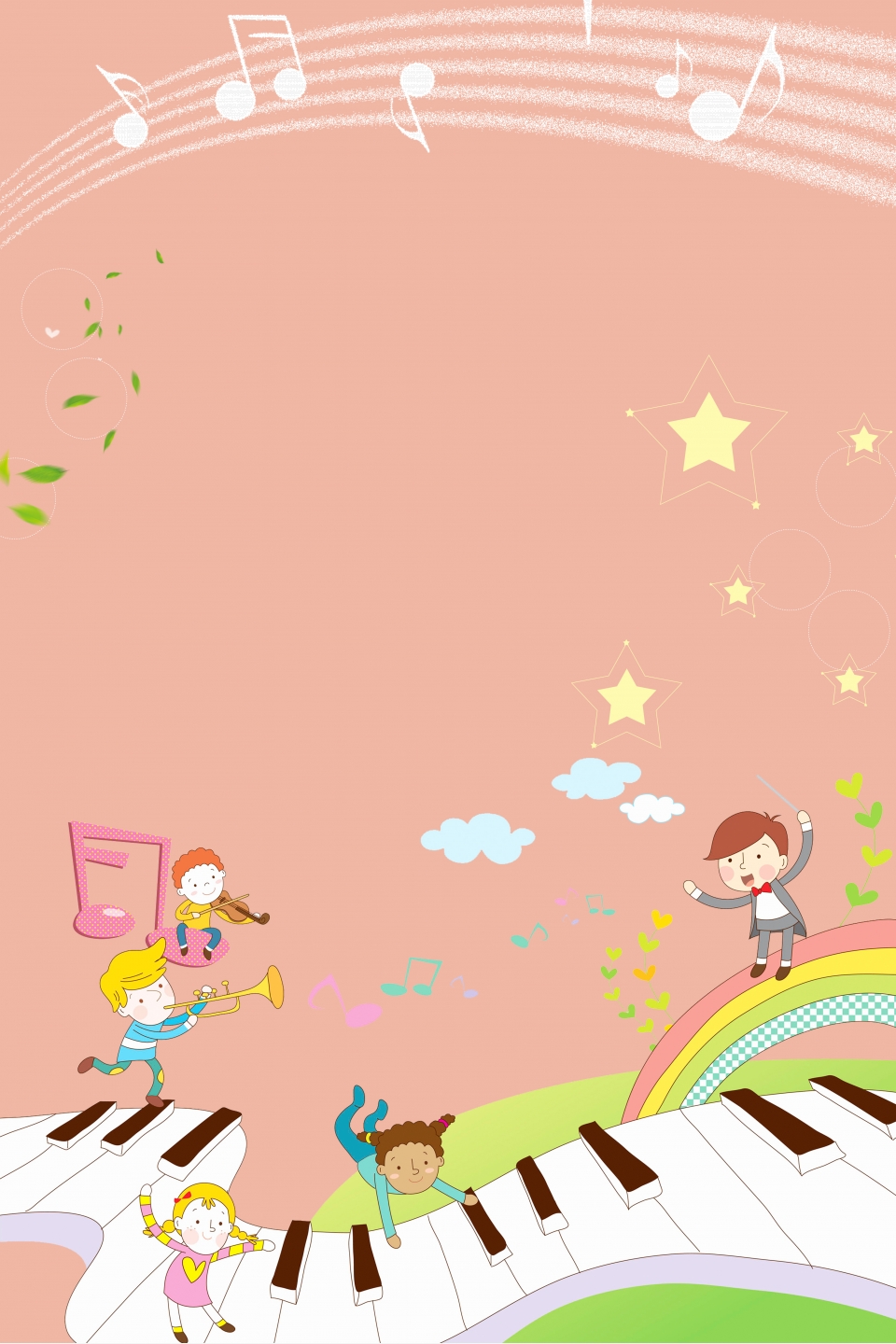 CHÚC CÁC CON HỌC GIỎI

CHĂM NGOAN!